تم : ژنتیک مولکولی
9th grade
قالب پاورپوینت ژنتیک
ژنتیک مولکولی چیست؟
آیا می دانید چه چیزی به شما کمک می کند تا نظر خود را روشن کنید؟ لیست هایی مانند این:
آنها ساده هستند
شما می توانید ایده های خود را به وضوح سازماندهی کنید
خرید شیر را هرگز فراموش نخواهید کرد!
و مهم‌ترین چیز: مخاطب از ارائه شما غافل نخواهد شد
01
02
03
ژنتیکی کد
DNA ساختار
پروتئین سنتز
می توانید موضوع بخش را در اینجا توضیح دهید
می توانید موضوع بخش را در اینجا توضیح دهید
می توانید موضوع بخش را در اینجا توضیح دهید
04
05
06
DNA جهش ها
کروموزوم ها
انباشته امتحان
می توانید موضوع بخش را در اینجا توضیح دهید
می توانید موضوع بخش را در اینجا توضیح دهید
می توانید موضوع بخش را در اینجا توضیح دهید
تاریخچه DNA
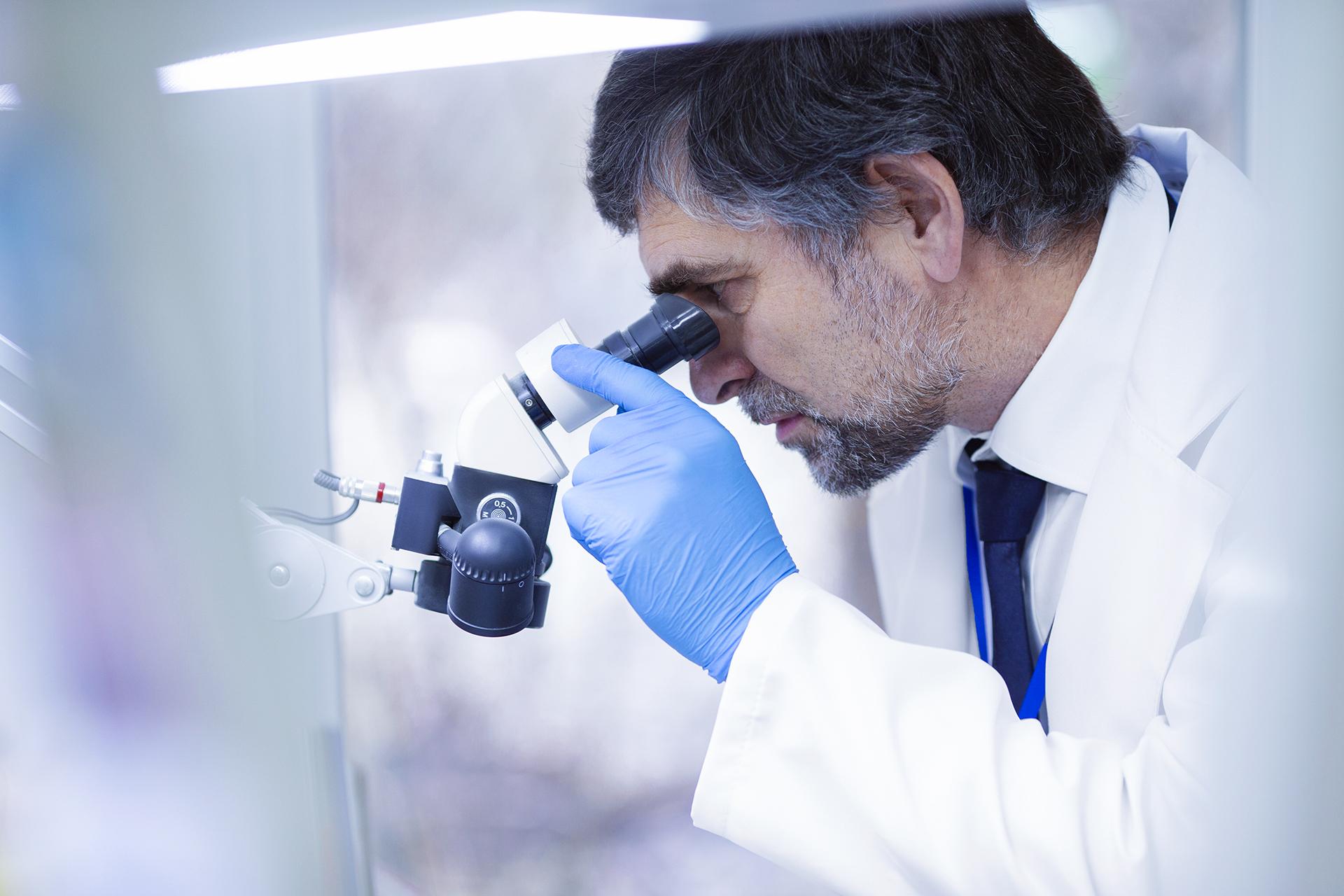 قالب پاورپوینت حرفه ای ویرایش پذیر، ابزاری است بسیار کاربردی برای دانشجویان، محققان و اساتید که به دنبال ارائه یک پروژه، پایان نامه، تز، پروپوزال یا سمینار هستند. این قالب با طراحی شده است که به صورت حرفه ای و جذاب برای مخاطبان شما باشد و بتوانید مفاهیم خود را به شکل بهتری ارائه دهید.
رشته DNA
G
C
A
T
A (آدنین) همیشه با T (تیمین) جفت می شود.
G (گوانین) همیشه با C (سیتوزین) جفت می شود.
آدنین
گوانین
قالب پاورپوینت ژنتیک قابل ویرایش می باشد
قالب پاورپوینت ژنتیک قابل ویرایش می باشد
تیمین
سیتوزین
قالب پاورپوینت ژنتیک قابل ویرایش می باشد
قالب پاورپوینت ژنتیک قابل ویرایش می باشد
آیا به یک نمودار نیاز دارید؟
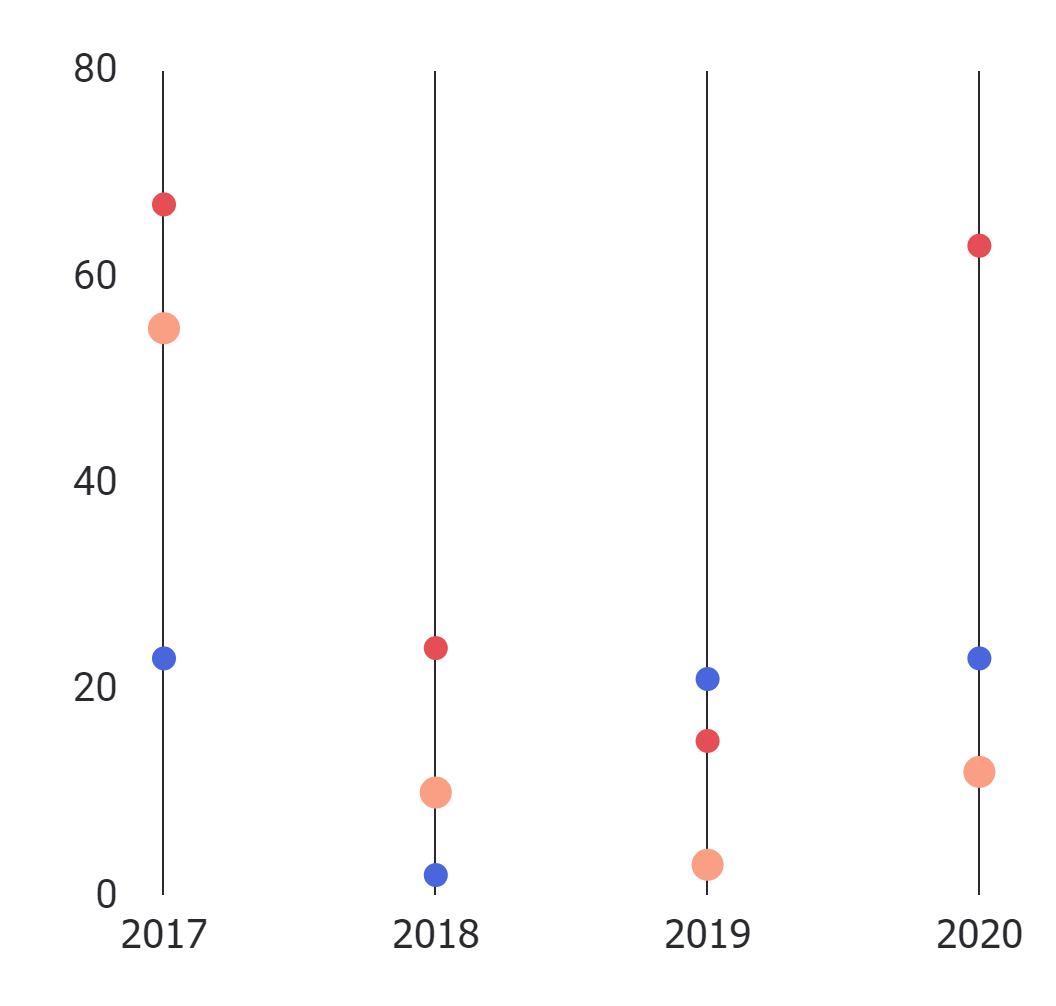 عنوان
85%
قالب پاورپوینت ژنتیک قابل ویرایش می باشد
عنوان
60%
قالب پاورپوینت ژنتیک قابل ویرایش می باشد
عنوان
35%
قالب پاورپوینت ژنتیک قابل ویرایش می باشد
پیوند موجود در نمودار را دنبال کنید تا داده‌های آن را تغییر دهید و سپس پیوند جدید را در اینجا جای‌گذاری کنید. برای اطلاعات بیشتر اینجا را کلیک کنید
تست واحد DNA - 2  تمرین
یک رشته الگوی DNA 3'TACCGATTGCA 5' است. رشته DNA مکملی که از این الگو در حین همانندسازی ایجاد می شود چیست؟
نتیجه گیری
قالب پاورپوینت حرفه ای ویرایش پذیر، ابزاری است بسیار کاربردی برای دانشجویان، محققان و اساتید که به دنبال ارائه یک پروژه، پایان نامه، تز، پروپوزال یا سمینار هستند. این قالب با طراحی شده است که به صورت حرفه ای و جذاب برای مخاطبان شما باشد و بتوانید مفاهیم خود را به شکل بهتری ارائه دهید.
نمادهای برتر